Save the Earth
Stunning Posters & Adds by the World Wildlife Fund and Others
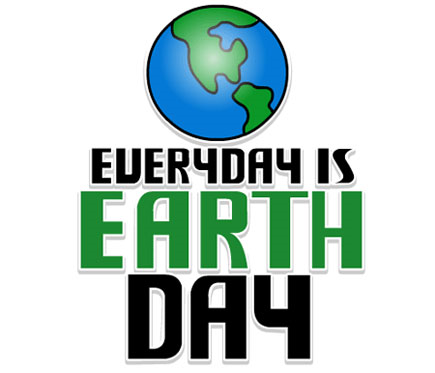 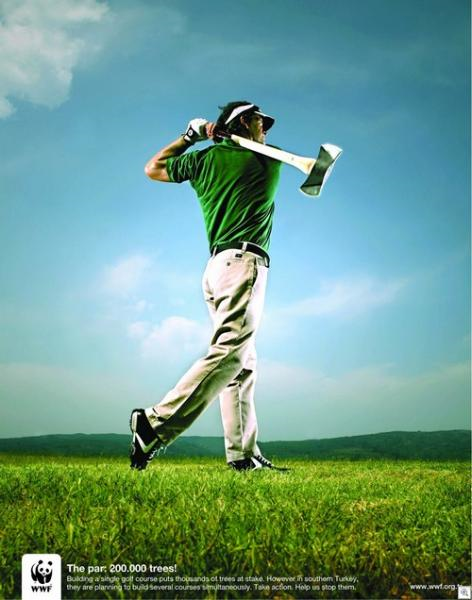 The Bottom Line. . .